March 2014
Extended Intra-Vehicle Channel Model
Date: 20-Jan-2014
Authors:
Slide 1
Igal Kotzer, General Motors
March 2014
Abstract
In this submission the wireless channel inside a vehicle is discussed
This submission extends [1] by both presenting results for 3 types of vehicles and by presenting results in the 5GHz band
Slide 2
Igal Kotzer, General Motors
March 2014
Introduction
Wireless LAN is becoming an industry de-facto standard in the automotive world
The number of vehicle brands and models equipped with WLAN is constantly increasing
The leading usage for high speed WLAN in the automotive world is for infotainment
Nowadays the experience integration and sharing between the driver’s own device (e.g. cell phone) and the vehicle is on the rise

We should aim that both the driver and the passengers get a good connectivity experience comparable to the connectivity experience in the office or at home
Slide 3
Igal Kotzer, General Motors
March 2014
WLAN Unique Scenarios in Automotive Infotainment
Traffic jams
Each WLAN equipped vehicle is an AP
In traffic jams the distance between vehicles is small and the AP density is high
The vehicular APs are typically not jointly controlled or managed
In traffic jams there is a slow movement of the vehicles
Implications:
OBSS
High interference levels
Interferers channels change at the speed the vehicles move
Slide 4
Igal Kotzer, General Motors
March 2014
WLAN Unique Scenarios in Automotive Infotainment (Cont’d)
Communication between a static AP and a STA in a moving vehicle 
The intra vehicle channel is affected by the vehicle’s surrounding
Although the direct path between the AP and the STA is mostly static, the multipath can be affected by the mobility
Implications:
Long delay spread
Doppler PDF proportional to the movement profile and speed
Slide 5
Igal Kotzer, General Motors
March 2014
Intra-Vehicle Wireless Channel Measurement Setup
The wireless channel measurements were performed using the following equipment:
GM vehicles: compact size, SUV and a large SUV
Network analyser 
4 omni-directional WiFi antennas in a 2x2 configuration
Distance between each set of 2 antennas is 10 cm
Measured frequency bands: 2.4GHz-2.5GHz, 5.150GHz-5.250GHz
Vehicle is parked in a  stationary environment

In this setup there were no driver or passengers in the vehicle
Slide 6
Igal Kotzer, General Motors
March 2014
Compact Vehicle Channel Measurement Locations
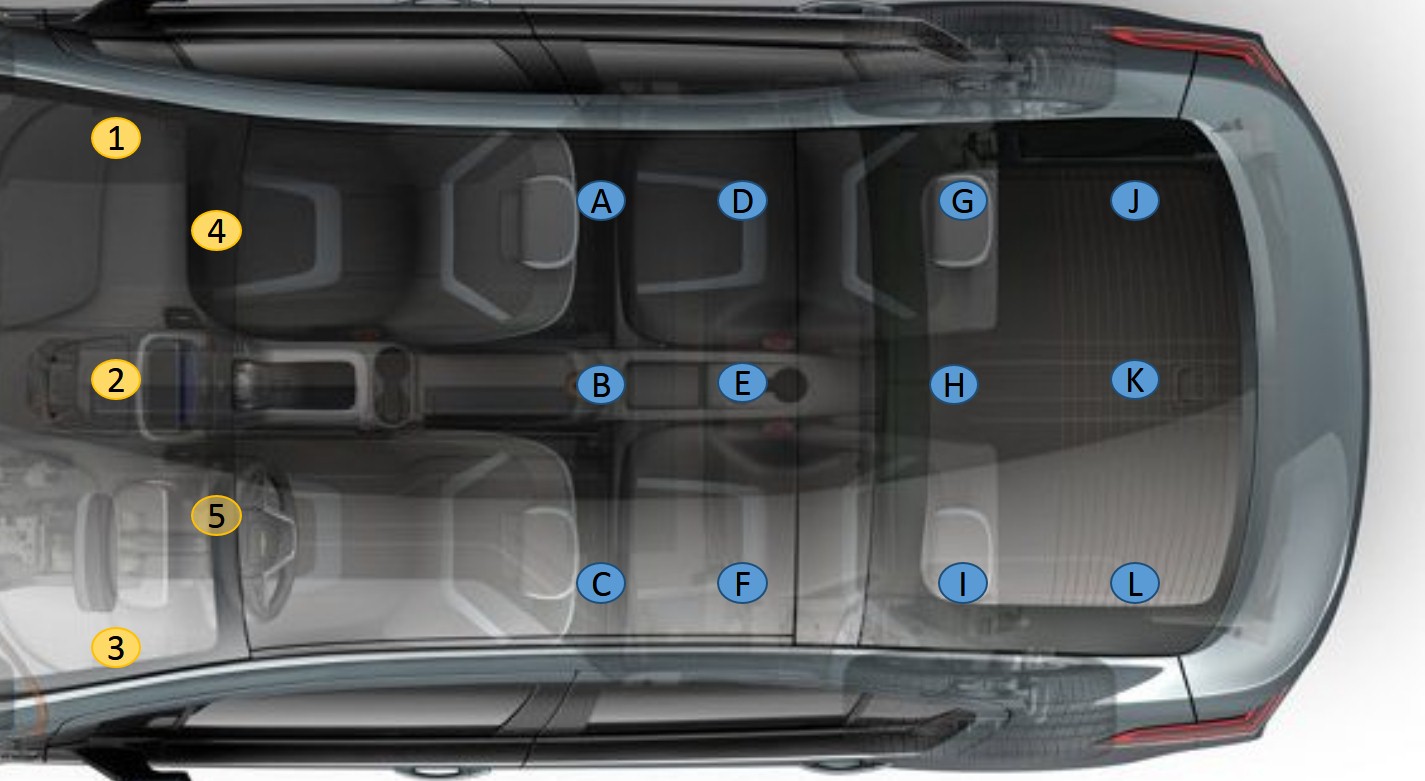 Slide 7
Igal Kotzer, General Motors
March 2014
SUV Channel Measurement Locations
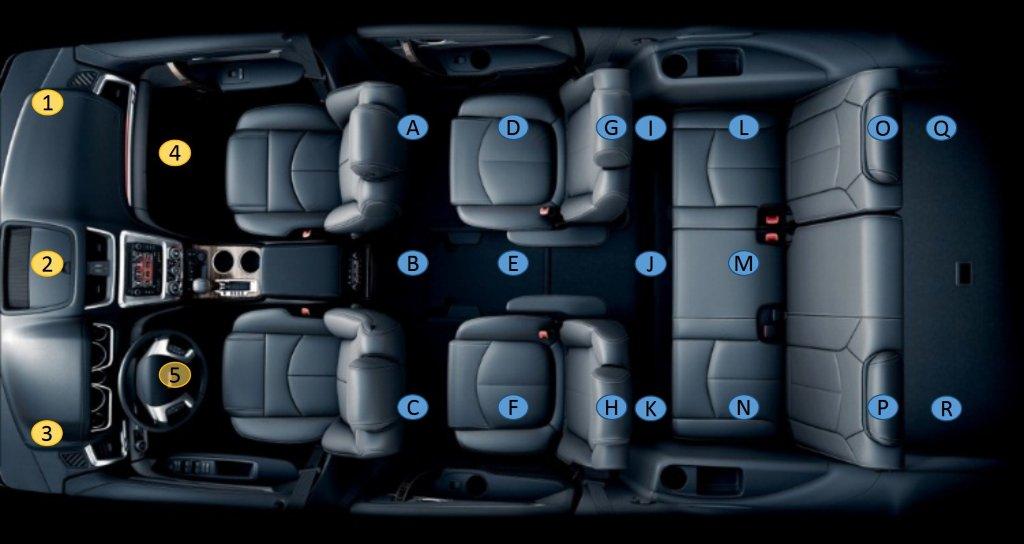 Slide 8
Igal Kotzer, General Motors
March 2014
Large SUV Channel Measurement Locations
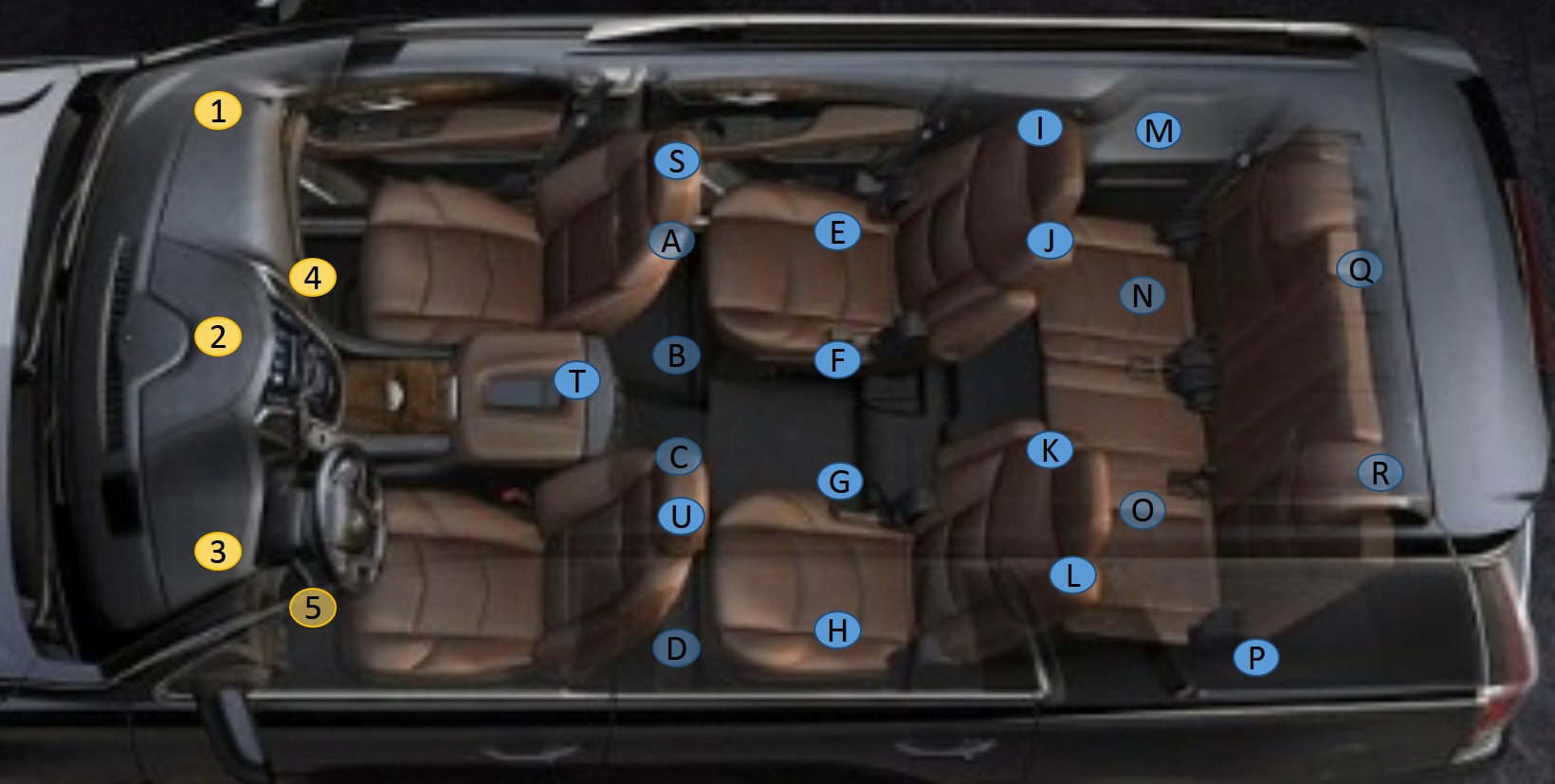 Slide 9
Igal Kotzer, General Motors
March 2014
Compact Vehicle Channel Path Loss
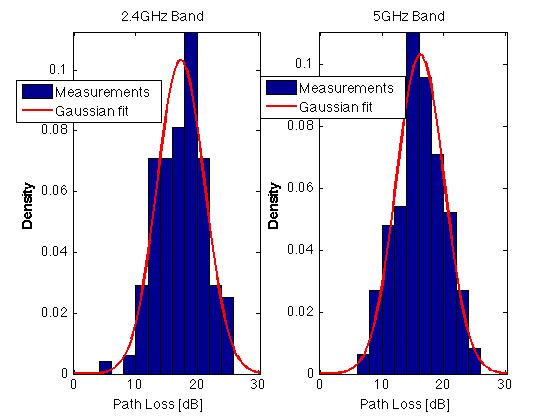 Slide 10
Igal Kotzer, General Motors
March 2014
SUV Channel Path Loss
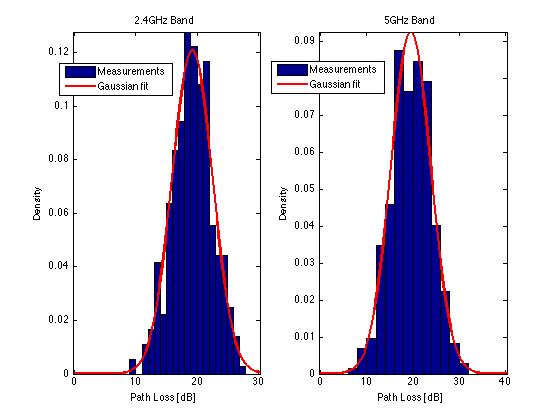 Slide 11
Igal Kotzer, General Motors
March 2014
Large SUV Channel Path Loss
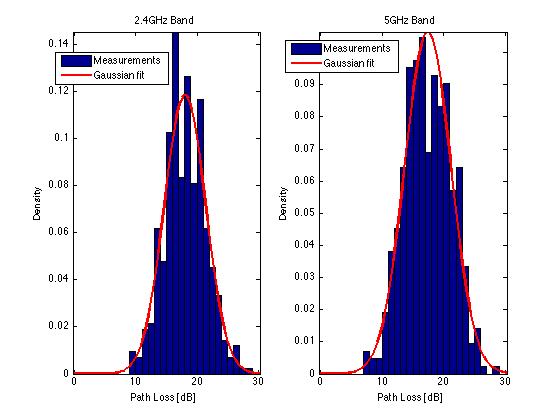 Slide 12
Igal Kotzer, General Motors
March 2014
Intra-Vehicle Wireless Channel Path Loss
Slide 13
Igal Kotzer, General Motors
March 2014
Intra-Vehicle Wireless Channel Path Loss Log Normal Fit Summary
Slide 14
Igal Kotzer, General Motors
March 2014
Compact Vehicle Channel Delay Spread
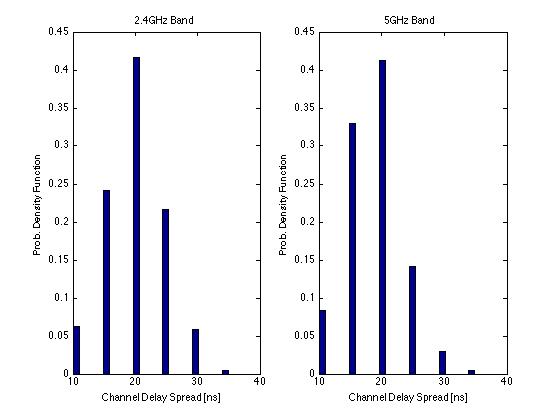 Slide 15
Igal Kotzer, General Motors
March 2014
SUV Channel Delay Spread
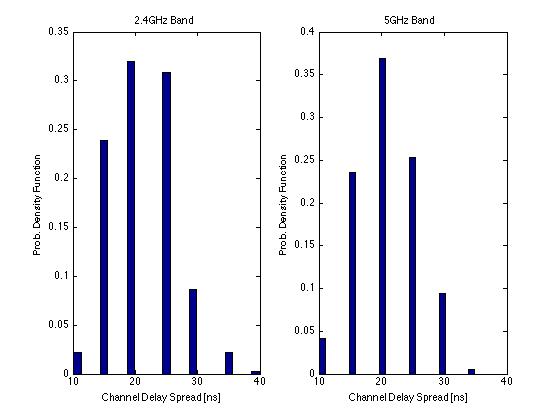 Slide 16
Igal Kotzer, General Motors
March 2014
Large SUV Channel Delay Spread
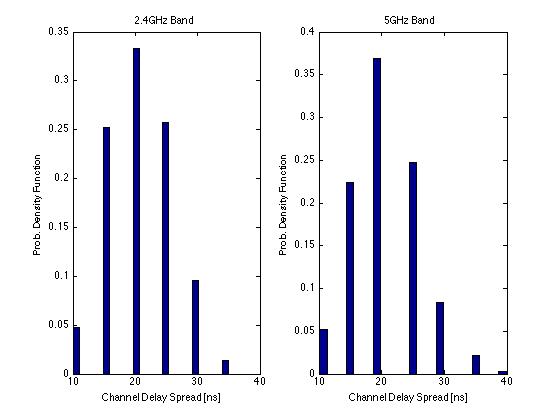 Slide 17
Igal Kotzer, General Motors
March 2014
Intra-Vehicle Wireless RMS Channel Delay Spread Summary
No clustering effect was seen
Slide 18
Igal Kotzer, General Motors
March 2014
Intra-Vehicle Wireless Channel Discussion
The RX power of an intra-vehicle WLAN system is strong relative to indoor scenarios, that is the system is not Rx power limited
The variance of the path loss shadowing in the 5GHz band is higher in large vehicles than the 2.4GHz band variance
Intra-vehicle delay spread in nomadic confined area scenarios is shorter than current WLAN indoor channel models, hence supported by current standards
Slide 19
Igal Kotzer, General Motors
March 2014
References
[1] Intra-Vehicular Channel Model, IEEE 11-14/0088r0
Slide 20
Igal Kotzer, General Motors